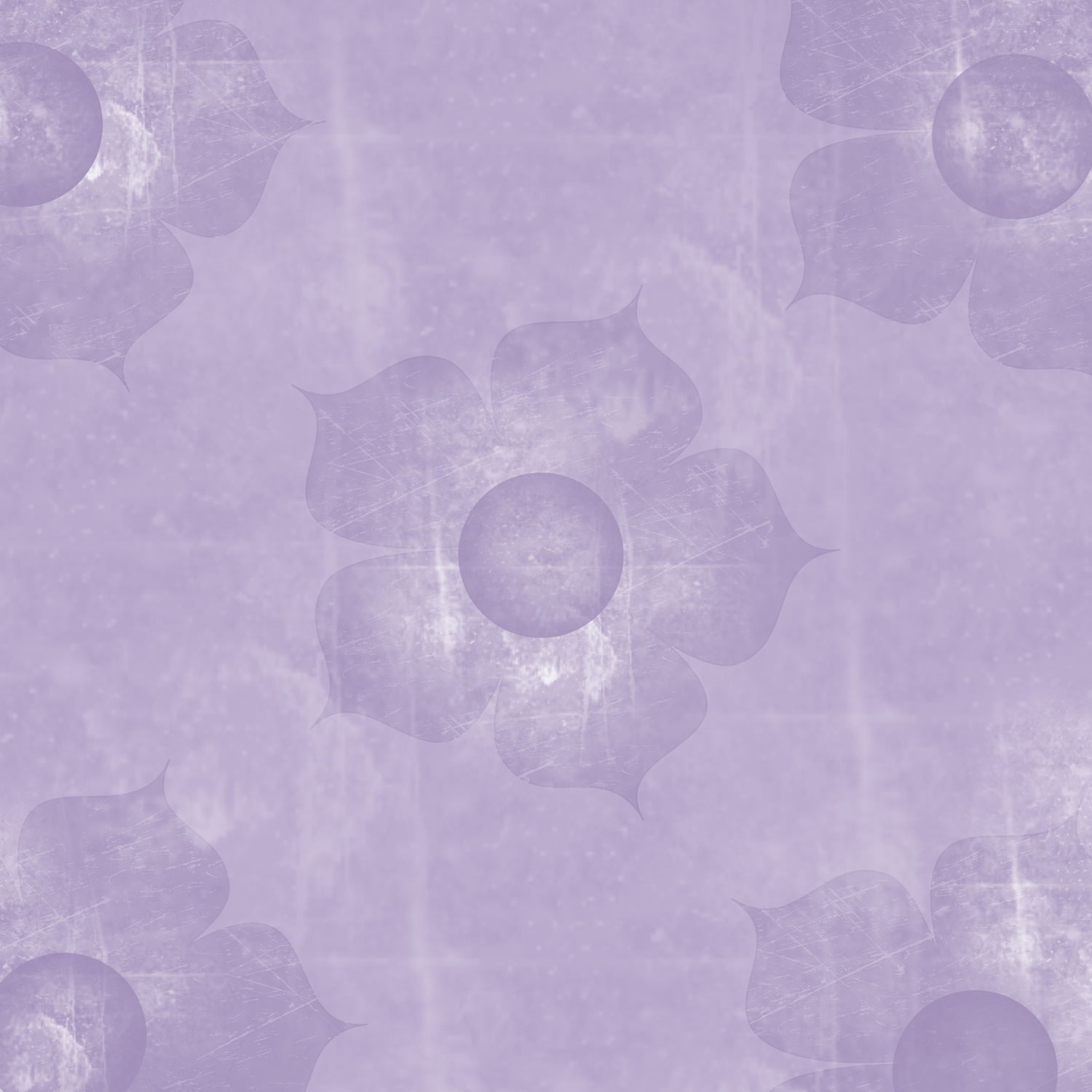 Обобщение педагогического опыта

Эстетическое развитие детей  дошкольного возраста

Воспитатель Цытович Т.А
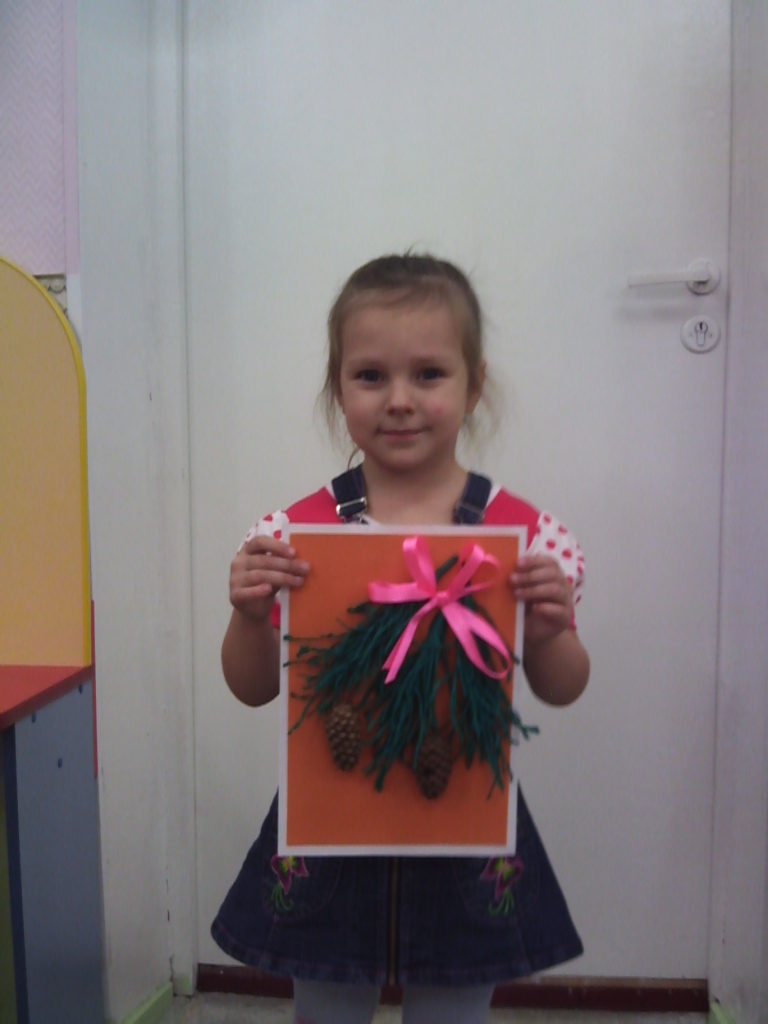 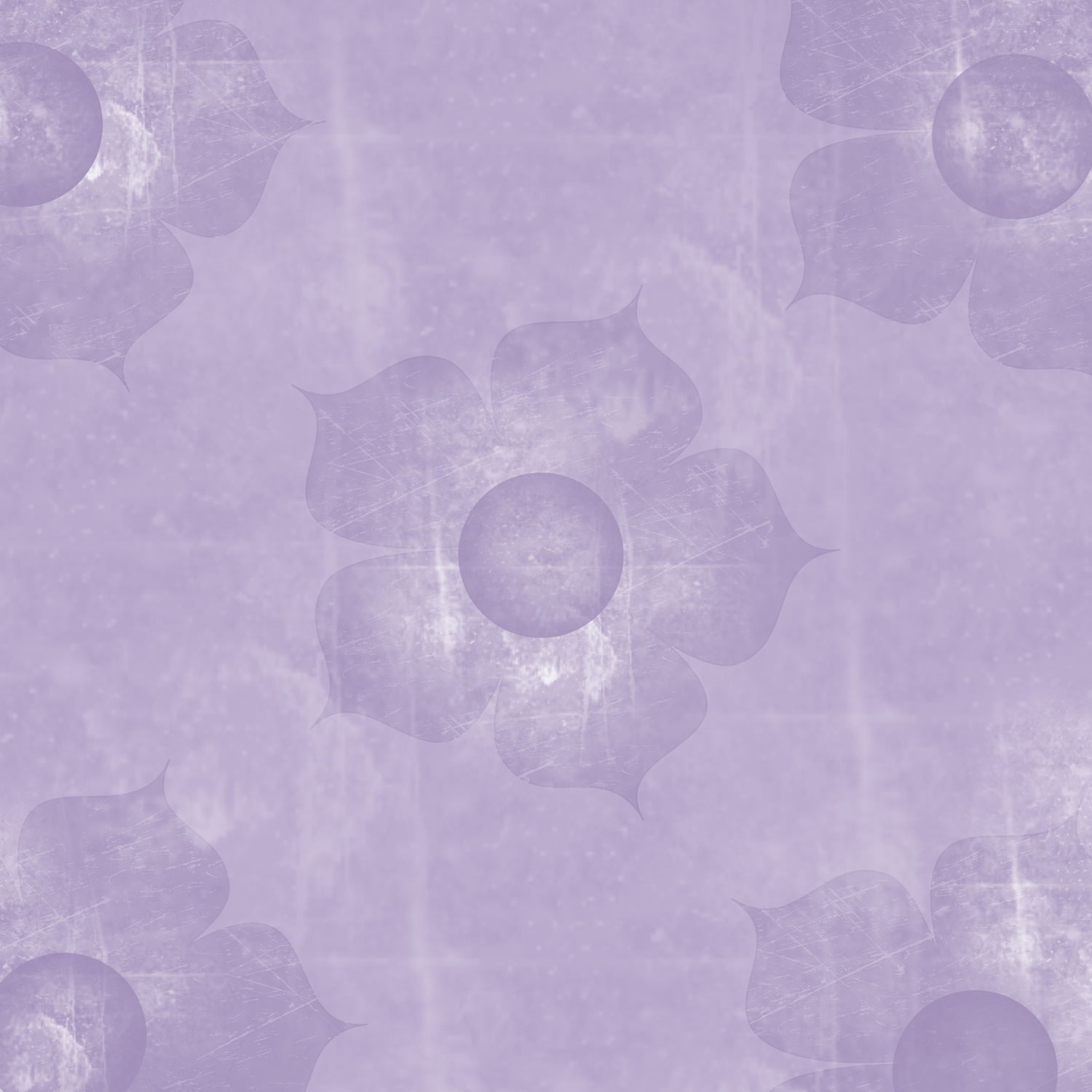 Актуальность

- эстетическое воспитание тесно связано со всеми сторонами воспитания;
- усиливает воспитательный эффект других сторон воспитания (через формирование эстетических чувств, эстетической отзывчивости, начальных эстетических и этических понятий и оценок);
 - обеспечивает  гармоническое развитие детей.
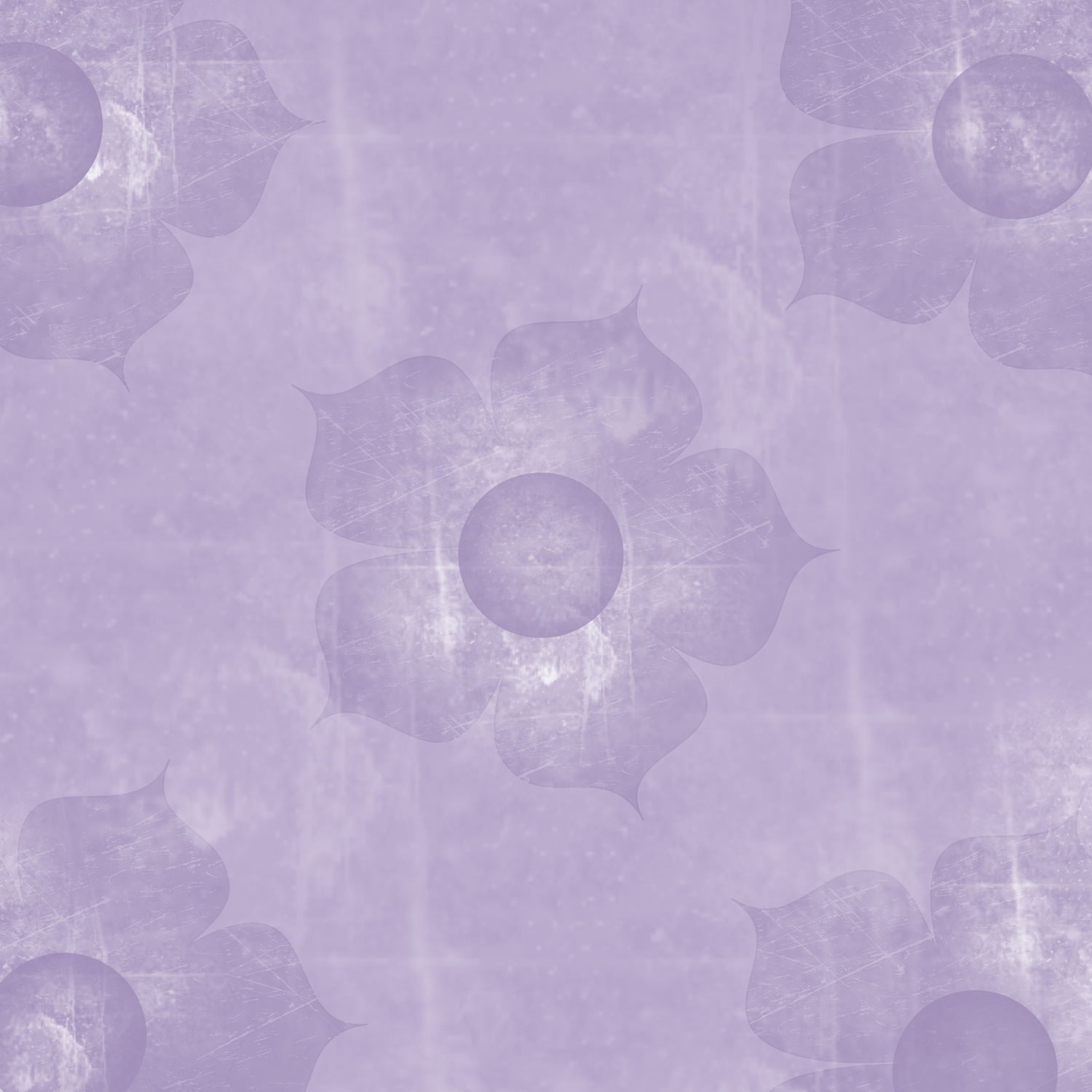 Закон "Об образовании в РФ"  
 
Статья 64. Дошкольное образование

Дошкольное образование направлено на формирование общей культуры, развитие физических, интеллектуальных, нравственных, эстетических и личностных качеств, формирование предпосылок учебной деятельности, сохранение и укрепление здоровья детей дошкольного возраста.
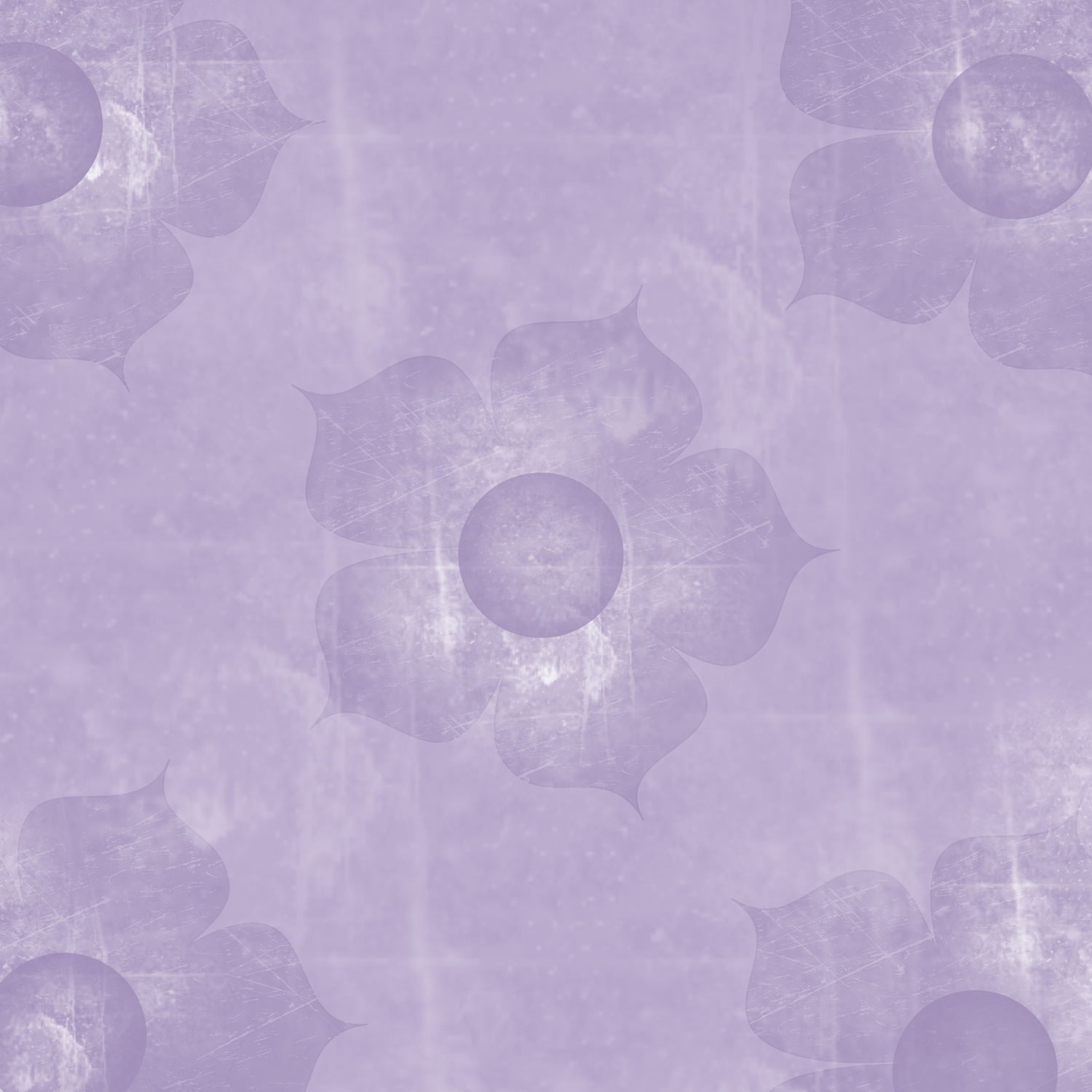 Одной из задач  ФГОС дошкольного образования  

является формирование общей культуры воспитанников, развитие их нравственных, интеллектуальных, физических, эстетических качеств, инициативности, самостоятельности, формирования предпосылок к учебной деятельности.
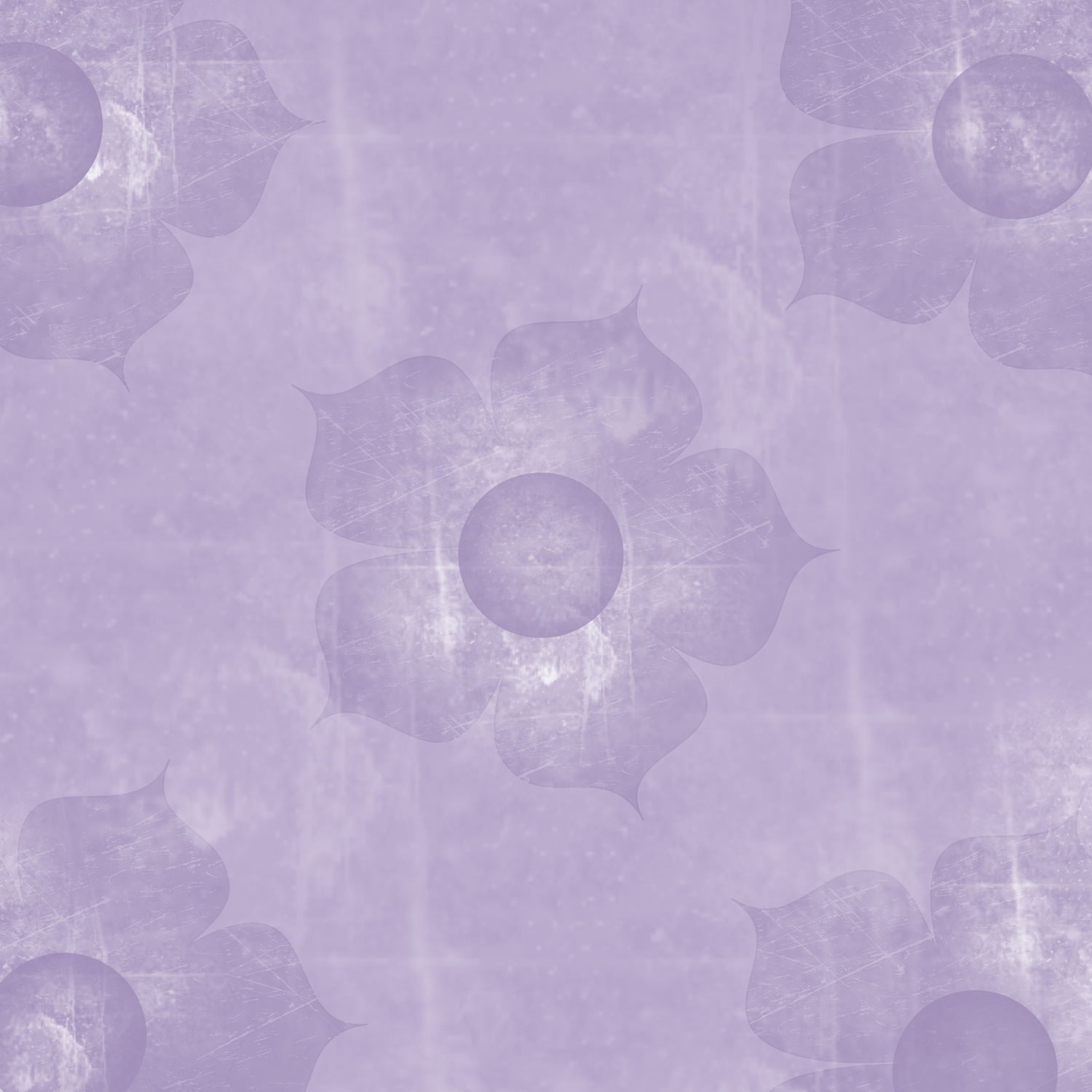 Структурные единицы программы
- социально-коммуникативное развитие;
- познавательное развитие; 
- речевое развитие;
- художественно-эстетическое развитие;
- физическое развитие.
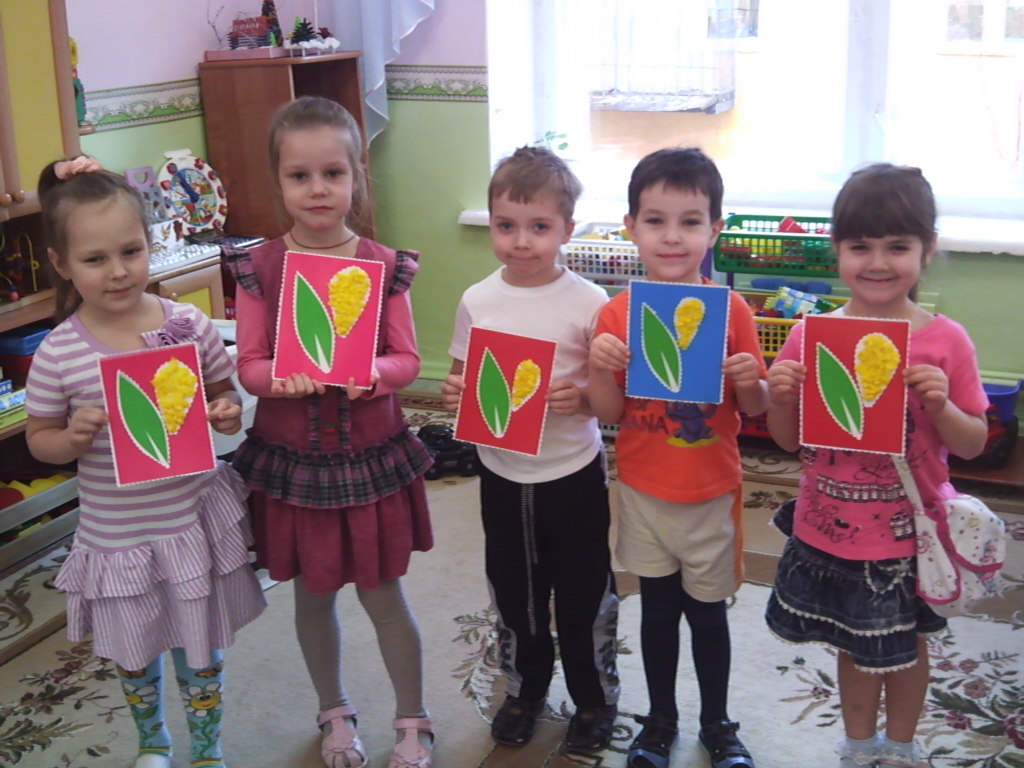 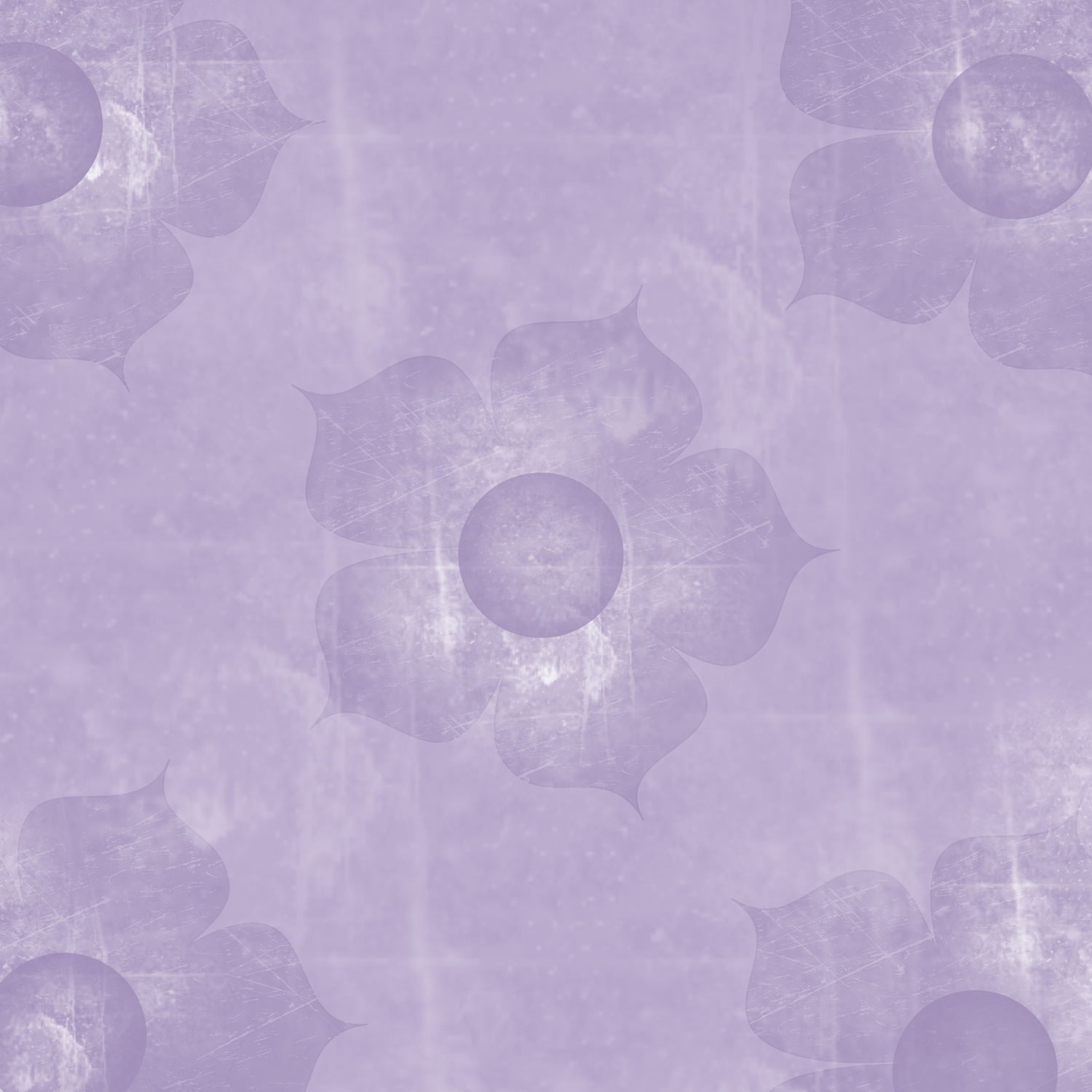 Образовательная область  
«Художественно-эстетическое развитие» предполагает:
 
- восприятия и понимания произведений искусства (словесного, музыкального, изобразительного), мира природы; 
- становление эстетического отношения к окружающему миру; 
- формирование элементарных представлений о видах искусства; 
- реализацию самостоятельной творческой деятельности детей .
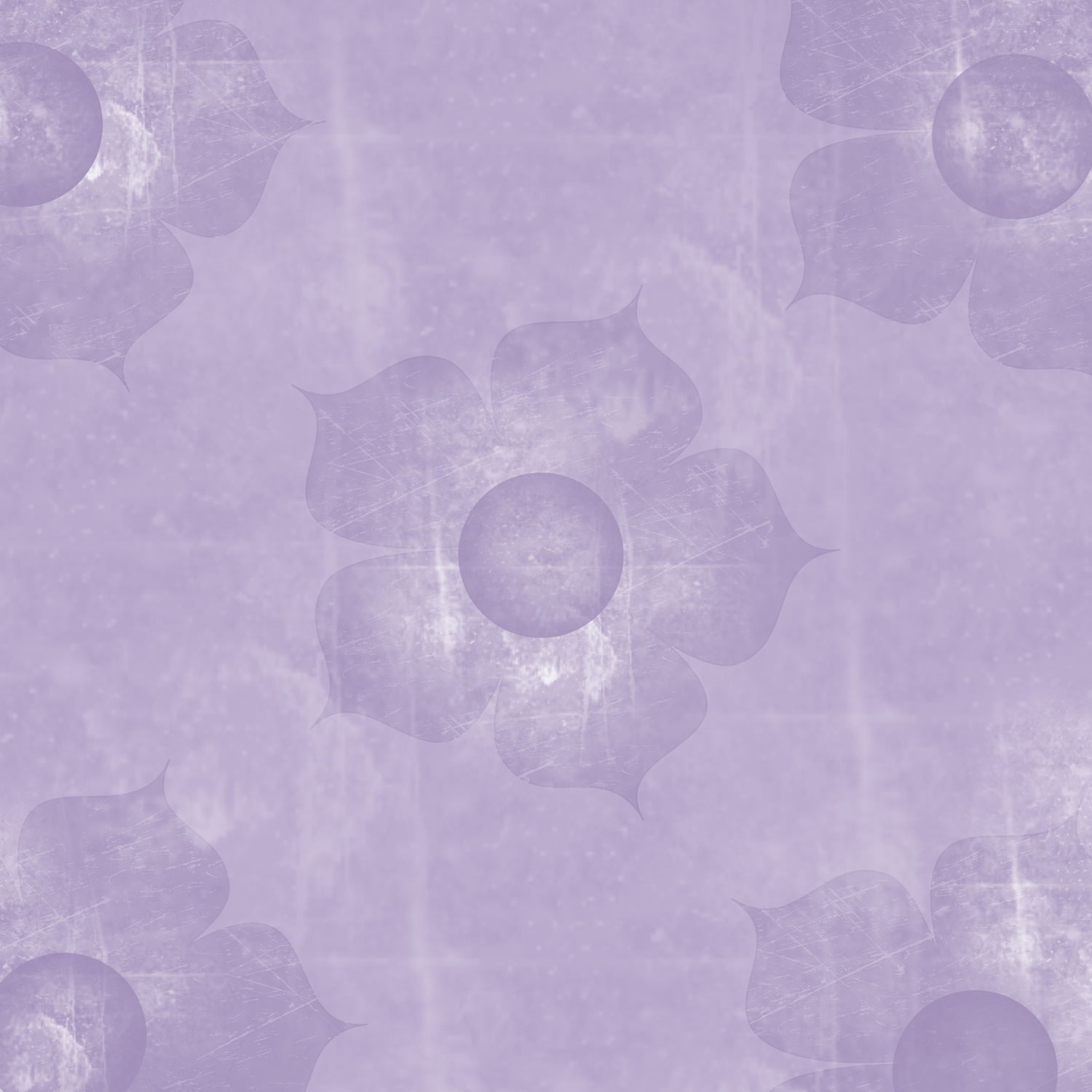 Цель   
 Создание системы работы по художественно-эстетическому воспитанию.
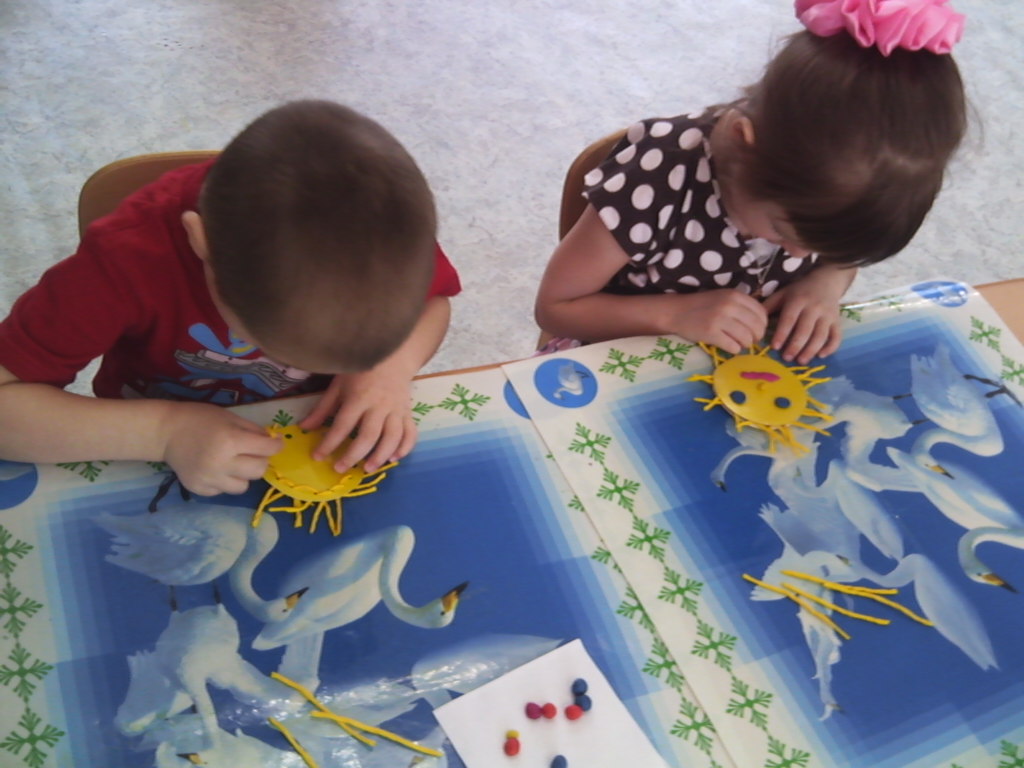 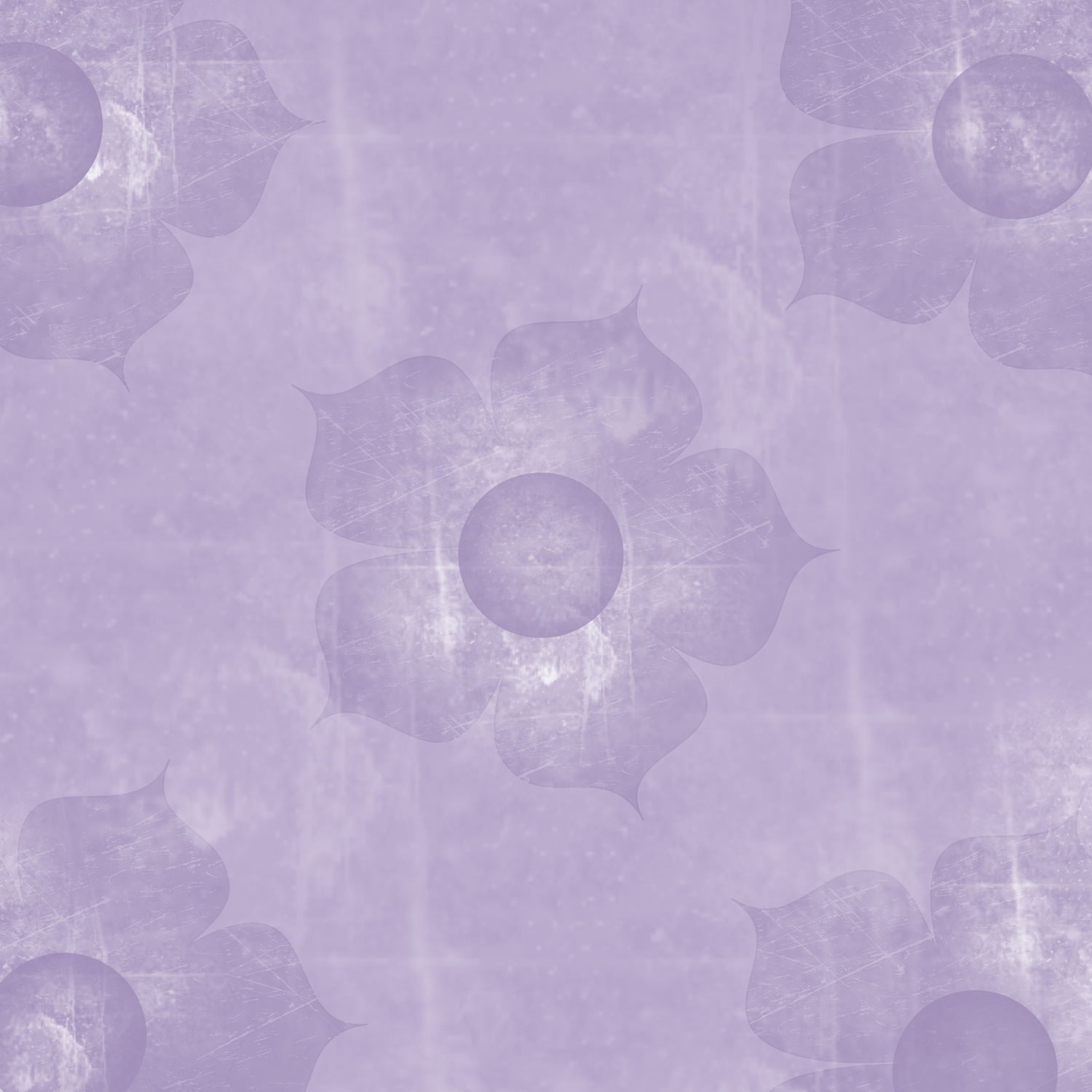 Задачи:

1.Формировать  эстетическое  отношение детей к окружающему, т. е. развивать умение видеть и чувствовать красоту в природе, искусстве, в эстетике быта.

 2.Формировать   умения,  навыки   в  продуктивных видах деятельности детей.
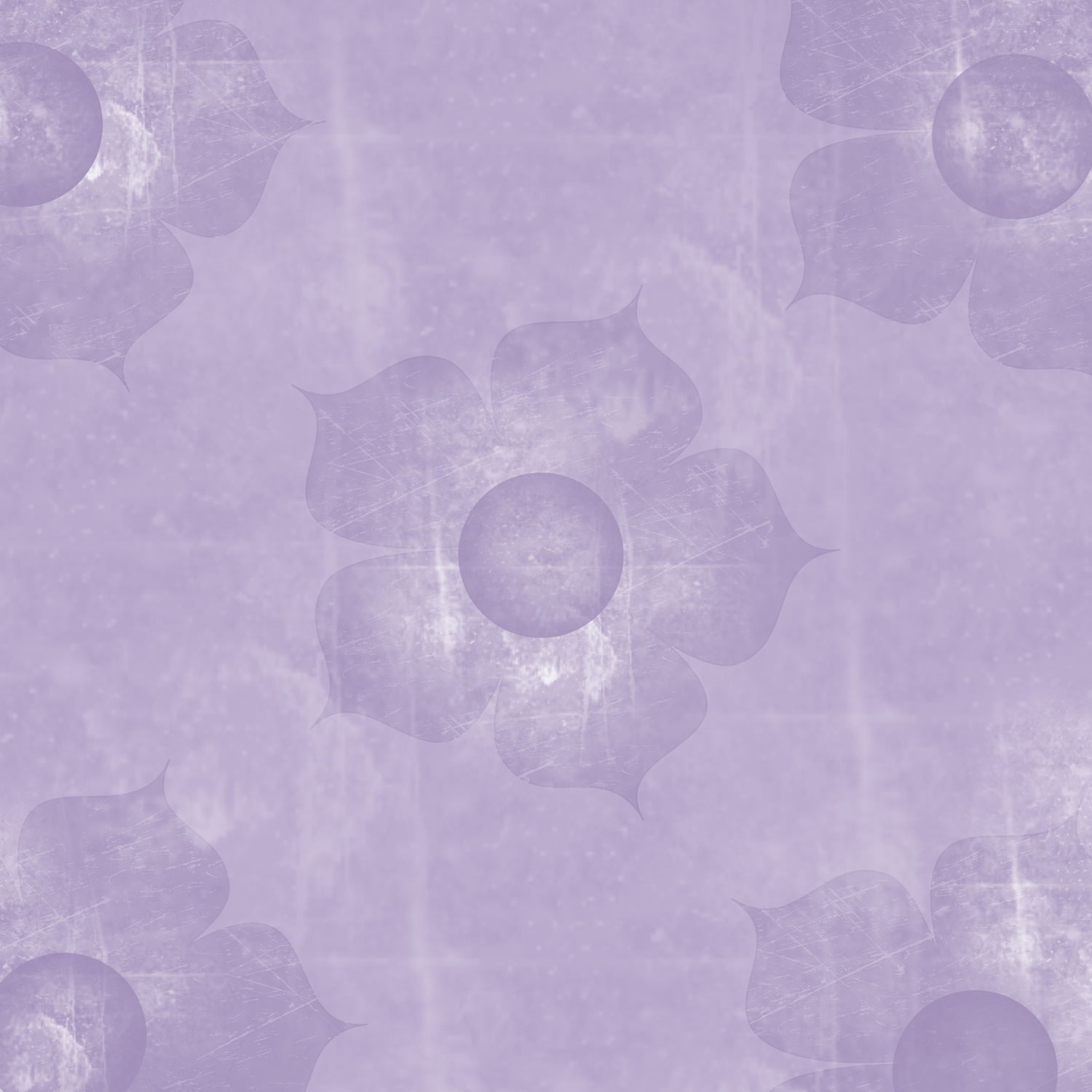 Объектом  исследования 

является процесс эстетического развития детей дошкольного возраста.
 
Предметом исследования

эстетическое воспитание  дошкольников  через художественно-творческую деятельность.
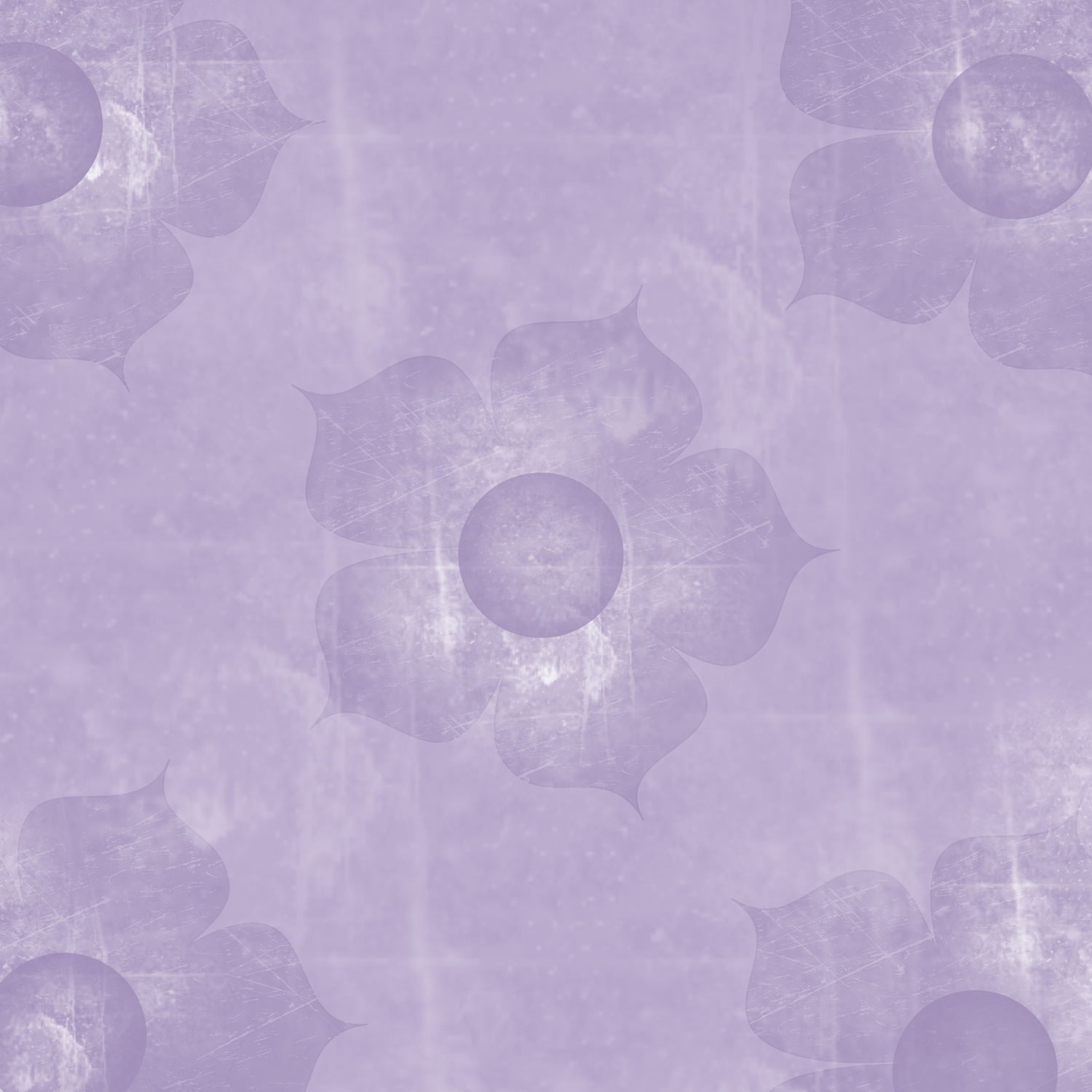 Освоение художественного опыта   


- природу;
 ознакомление дошкольников с различными видами изобразительного искусства;
 эстетику быта.
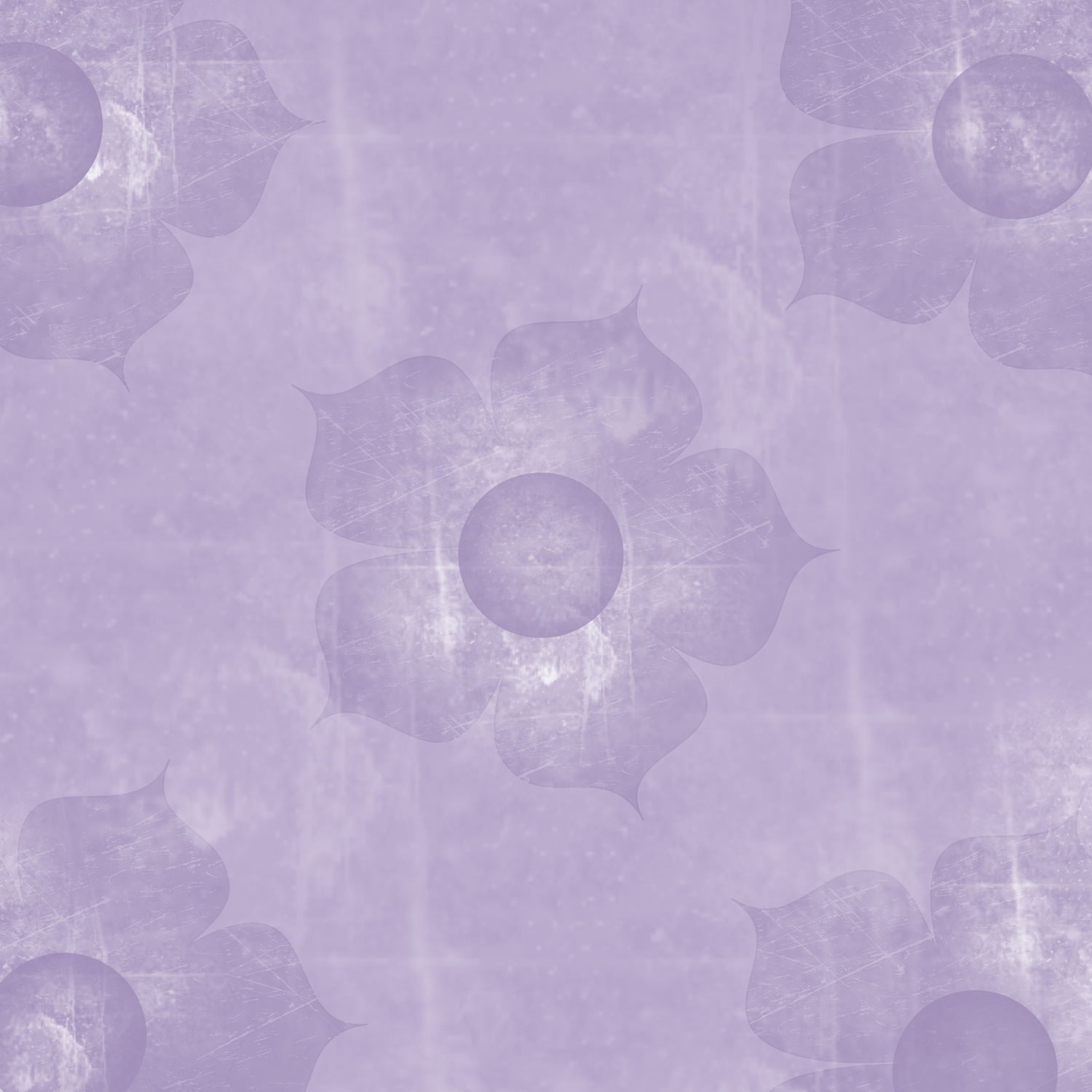 Система работы по художественно-эстетическому воспитанию
    
•    создание условий для художественно-эстетического воспитания  
(предметно - развивающей   среды);
•    организация образовательного процесса  
(работа с детьми и родителями).
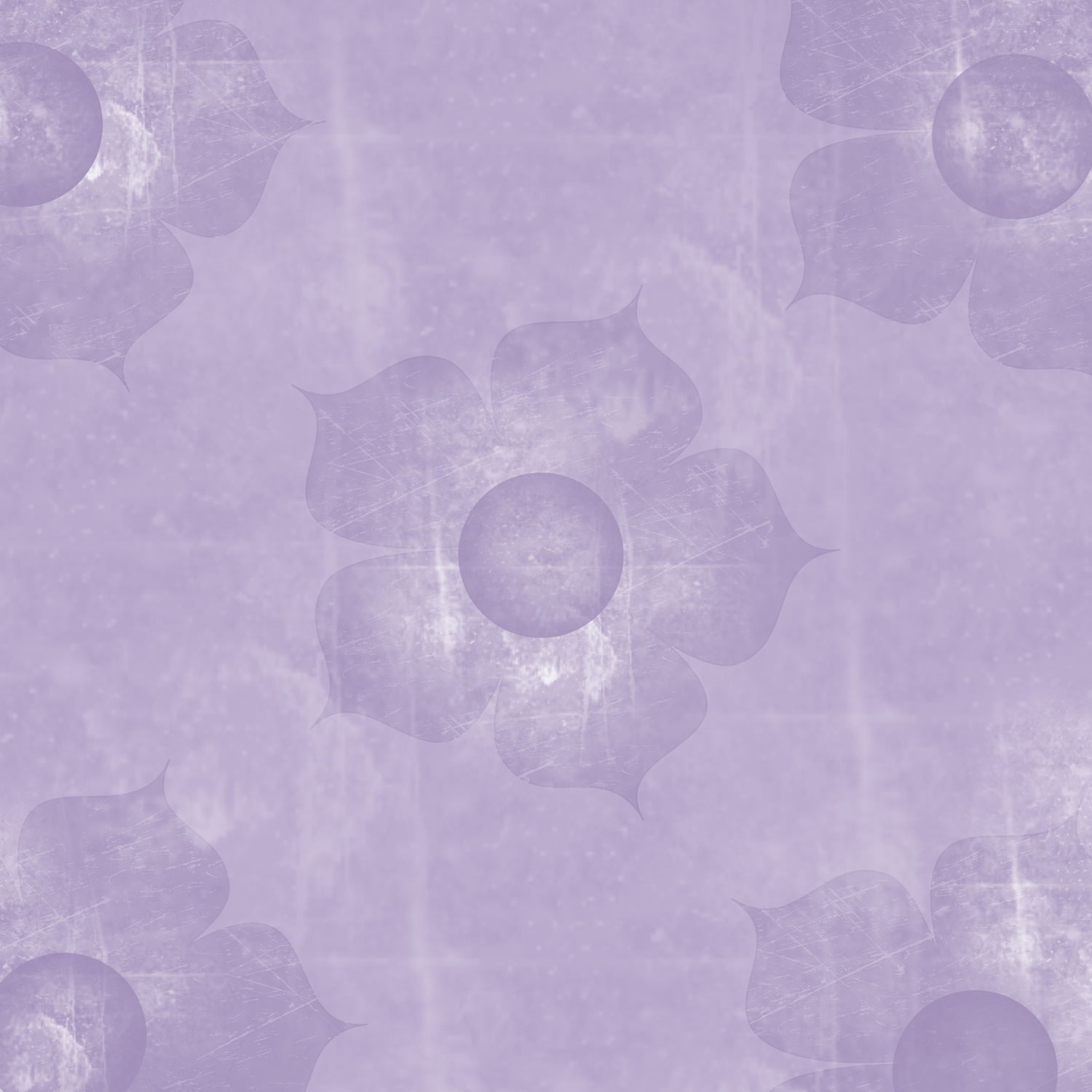 Система педагогического взаимодействия 
(педагогов - детей)

•    образовательная деятельность (занятия, экскурсии, развлечения, индивидуальная работа, игры); 
•    совместная деятельность педагогов и детей; 
•    самостоятельная деятельность детей.
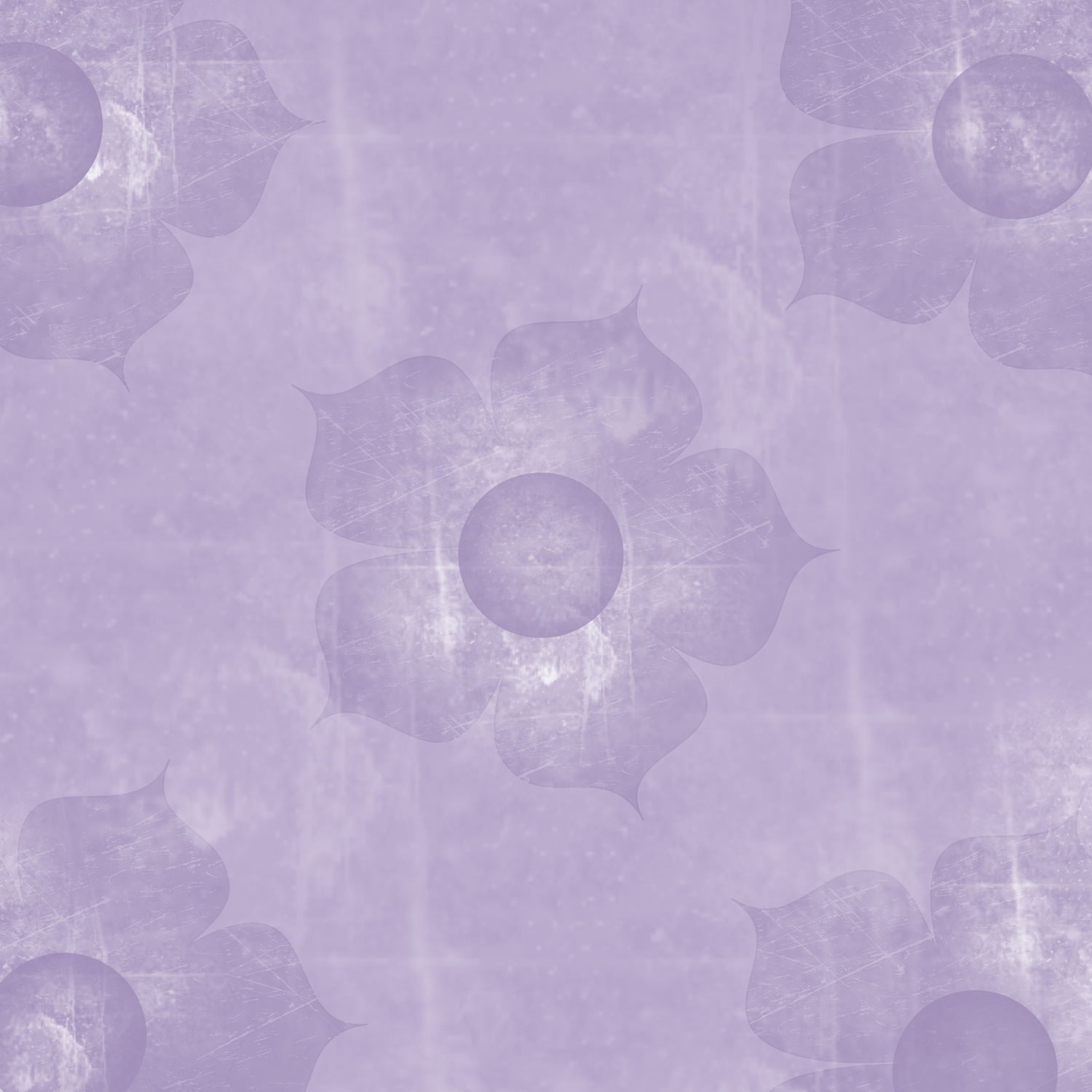 Художественно-эстетическое  
направление  
 интегрируется
    
   - социально-коммуникативное развитие;

    - познавательное развитие; 

    - речевое развитие;

    - физическое развитие.
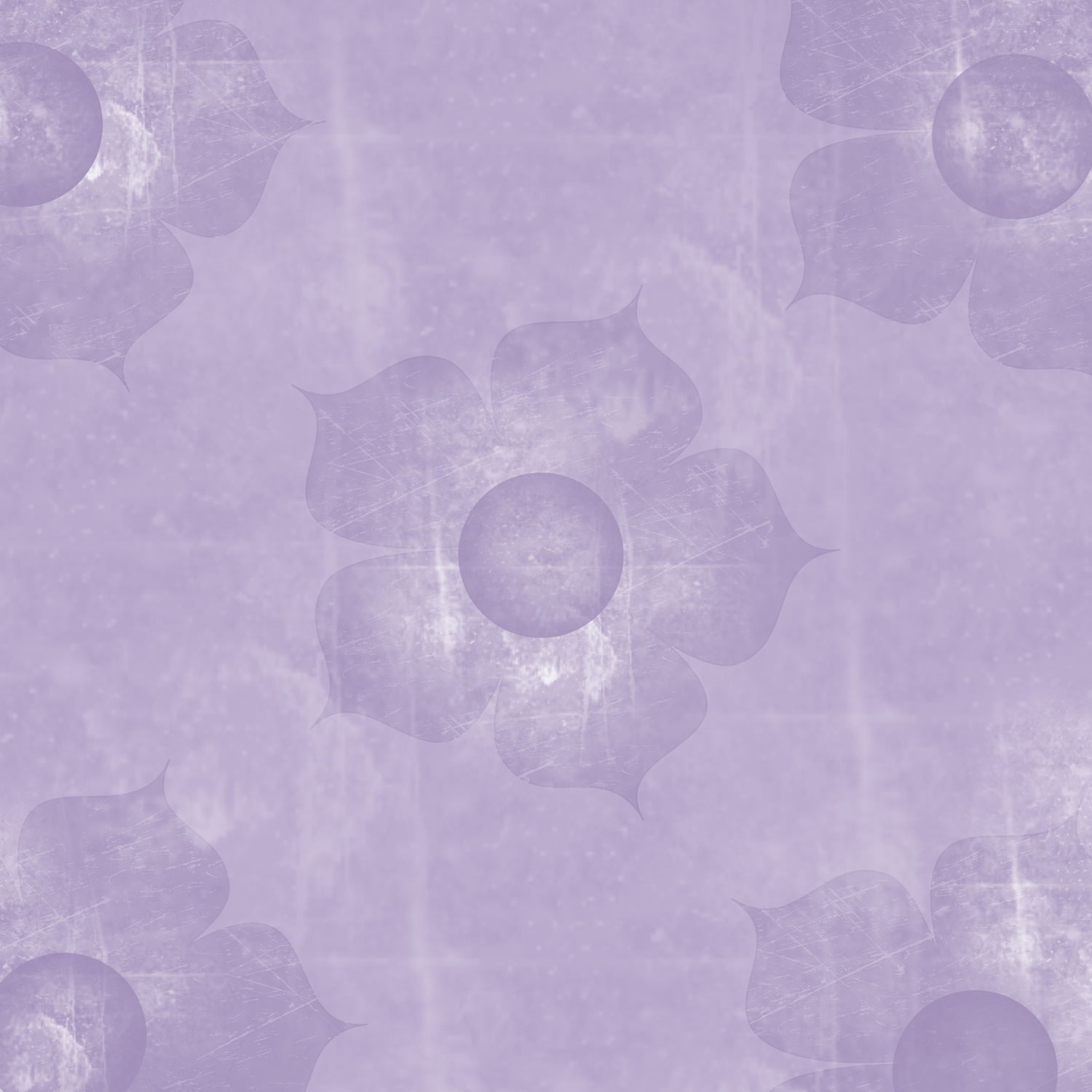 Взаимодействие педагогов и детей осуществляется через:  

   - непосредственную организованную образовательную деятельность;

   - организованную образовательную 
деятельность взрослых и детей 
(праздники, развлечения,  дидактические игры, выставки рисунков и поделок).
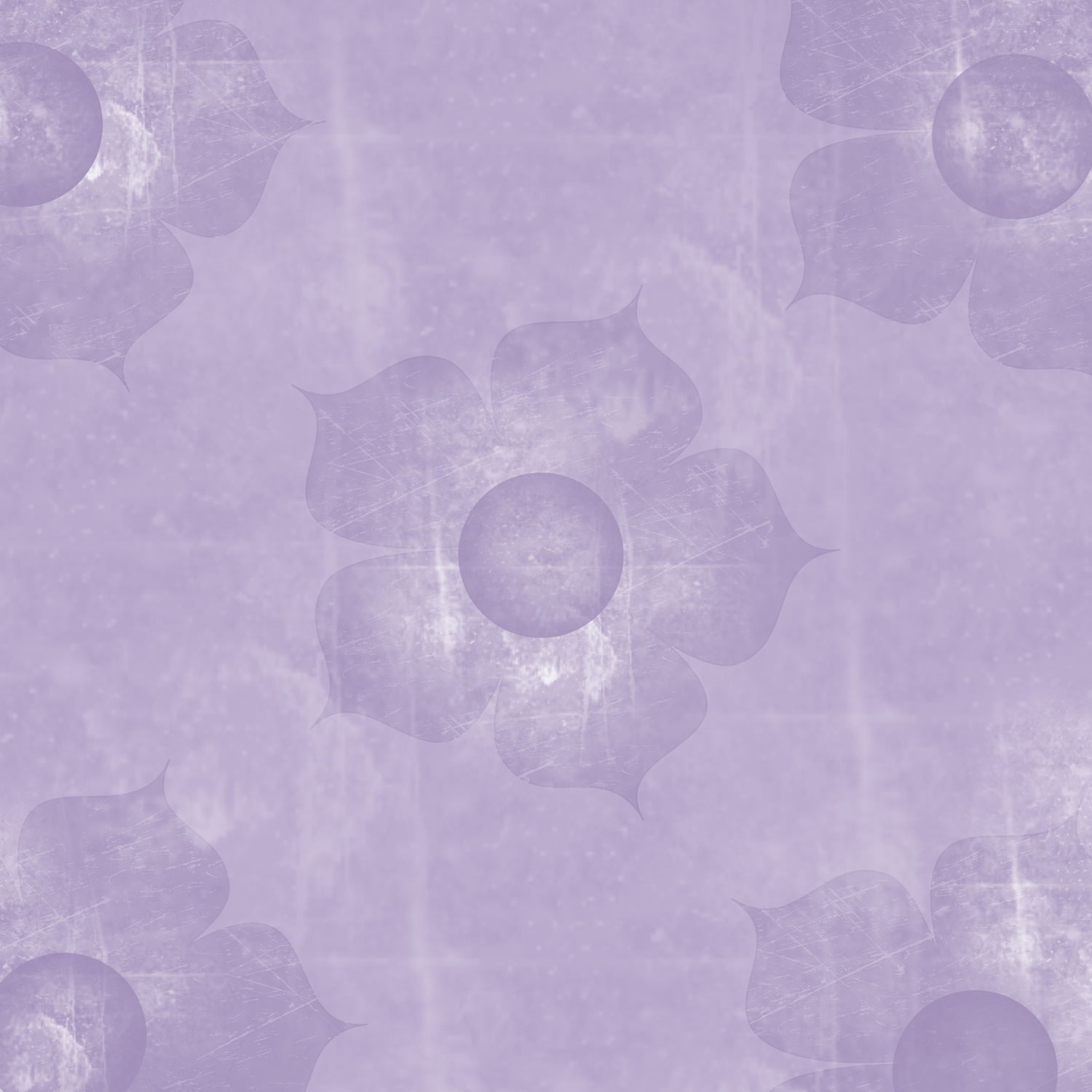 Самостоятельная детская деятельность
 направленная на 

укрепление интереса к художественной деятельности;  
развитие творческих способностей (игры, продуктивная деятельность).
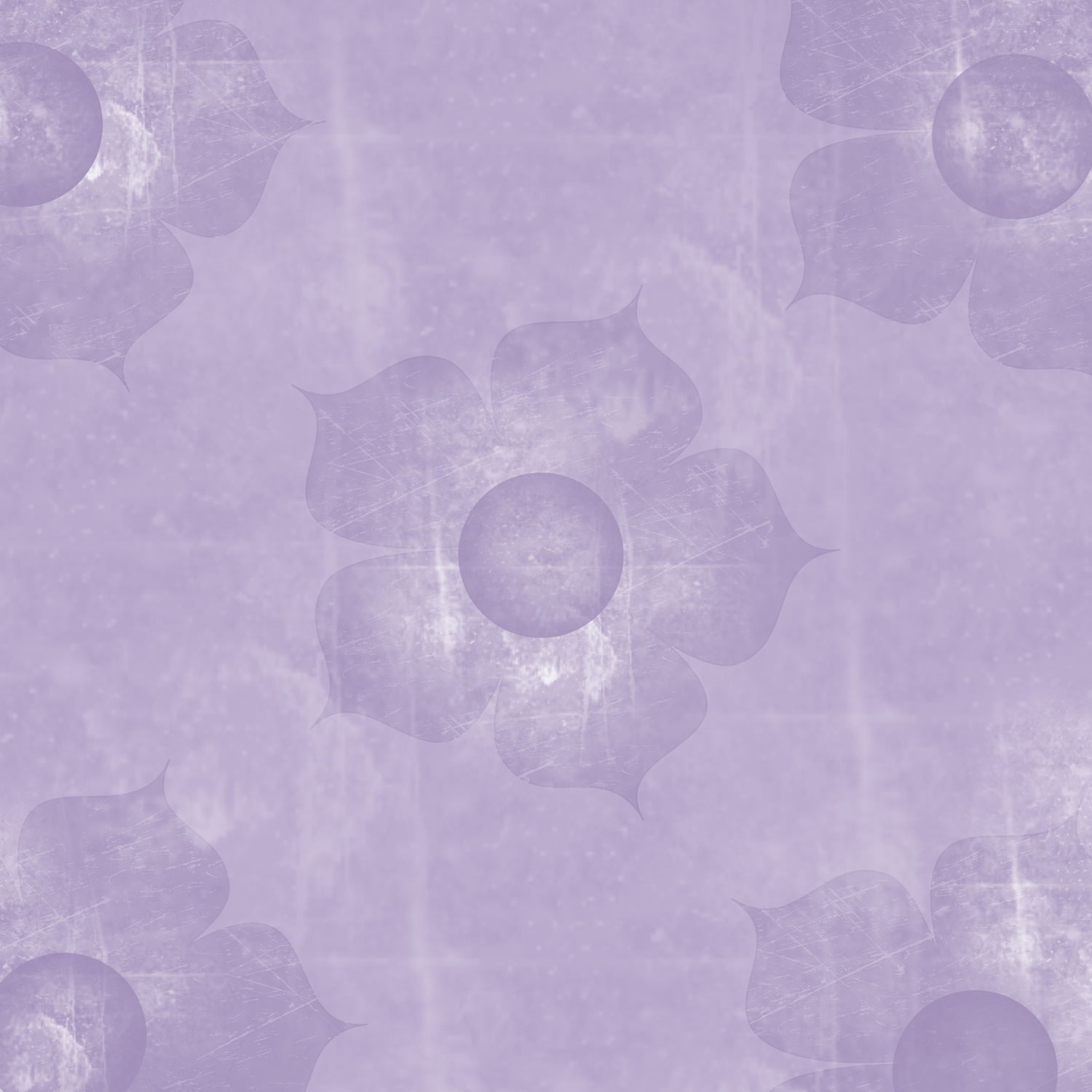 Формы работы с родителями

- родительские собрания;
- индивидуальные консультации;
- семинары - практикумы;
- дни открытых дверей;
- консультационные пункты; 
- выставка рисунков.
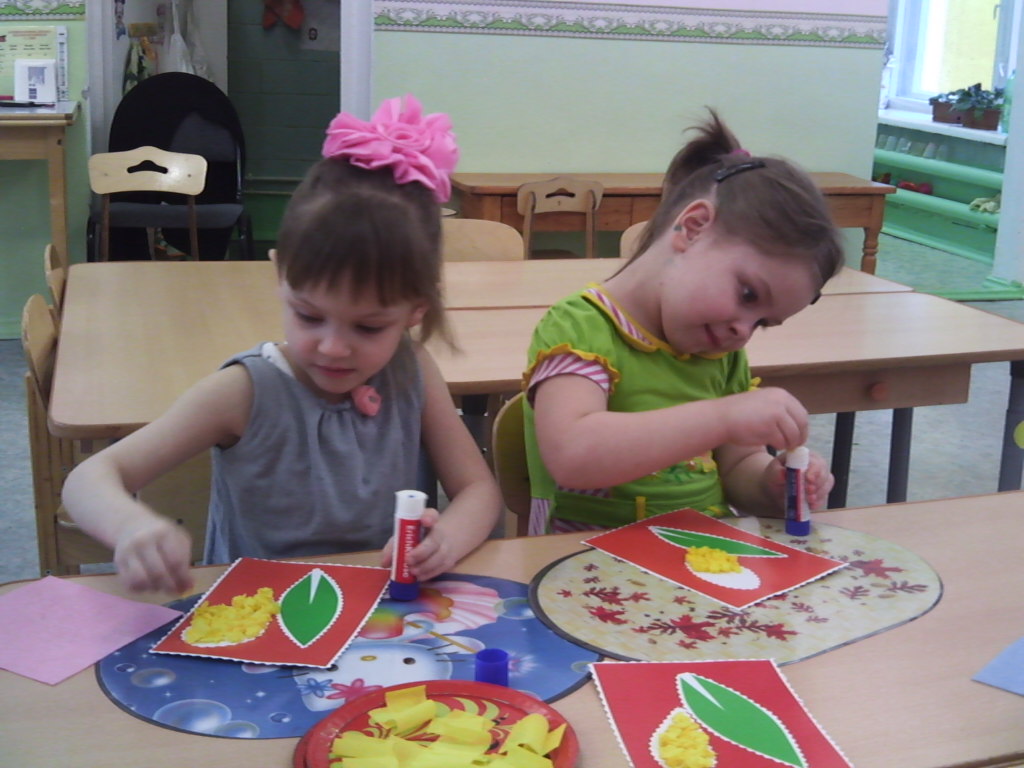 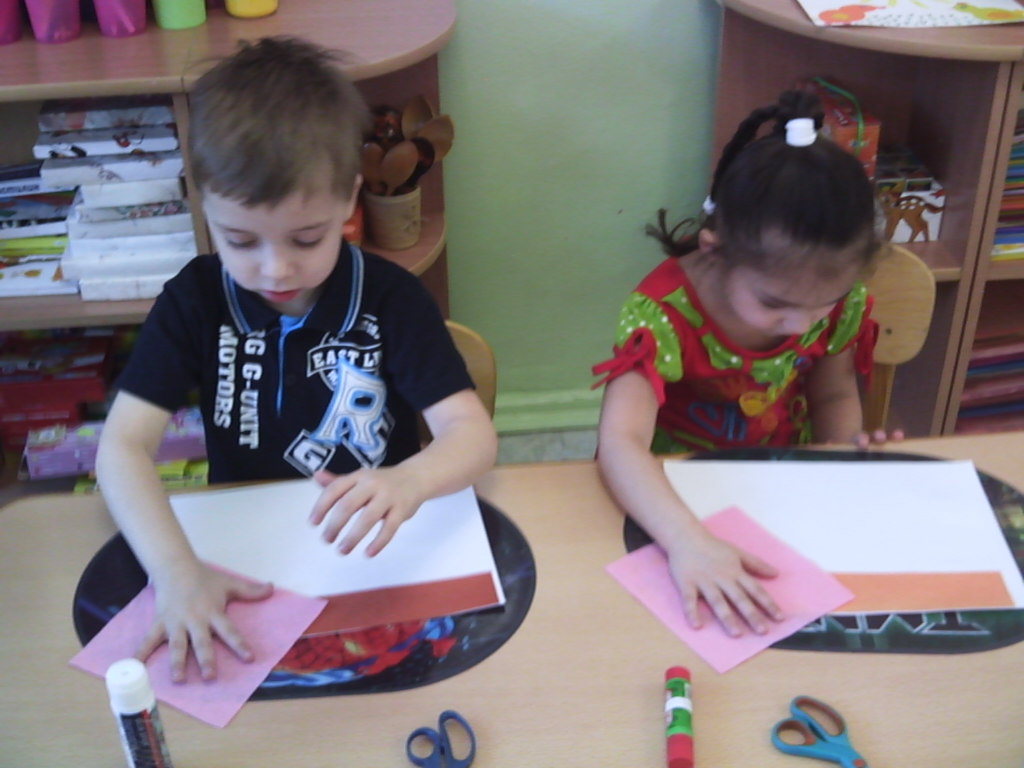